Муниципальное бюджетное дошкольное образовательное учреждение  детский сад № 14 г. Амурска Амурского муниципального района Хабаровского края
Семинар - практикум

«Использование проблемно - игровых технологий 
в логико - математическом развитии 
дошкольников»
25.02.2025
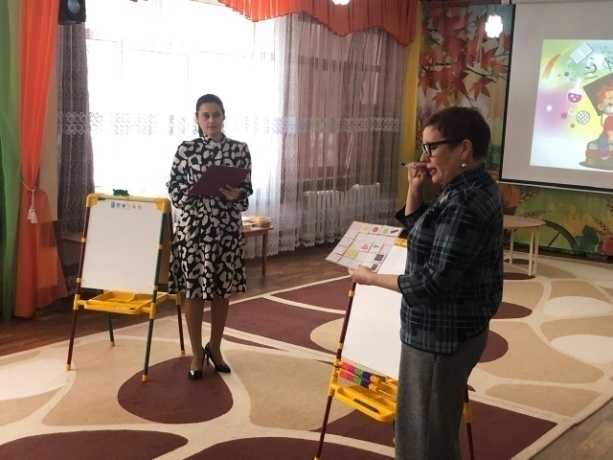 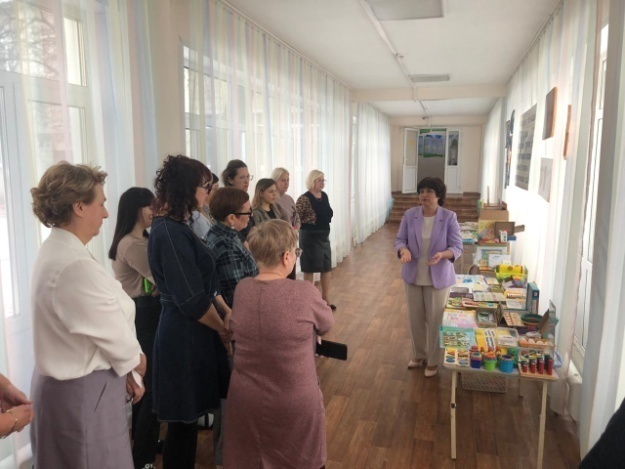 Муниципальная проблемная группа
2024-2025 учебный год

тема: 
«Логико-математическое развитие дошкольников как основа программирования»
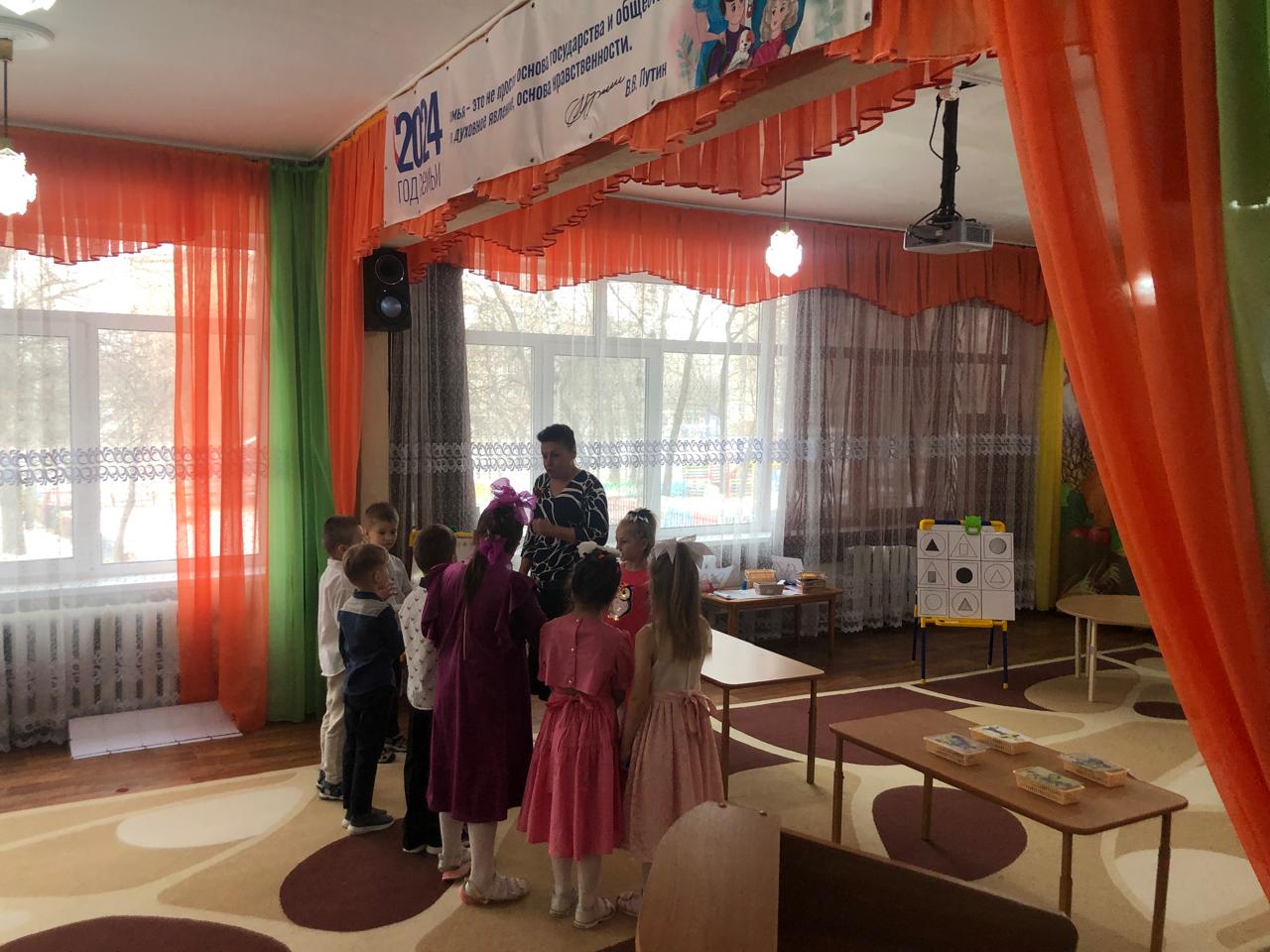 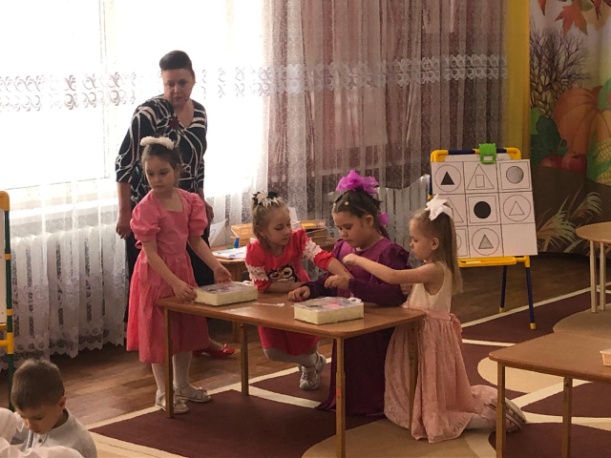 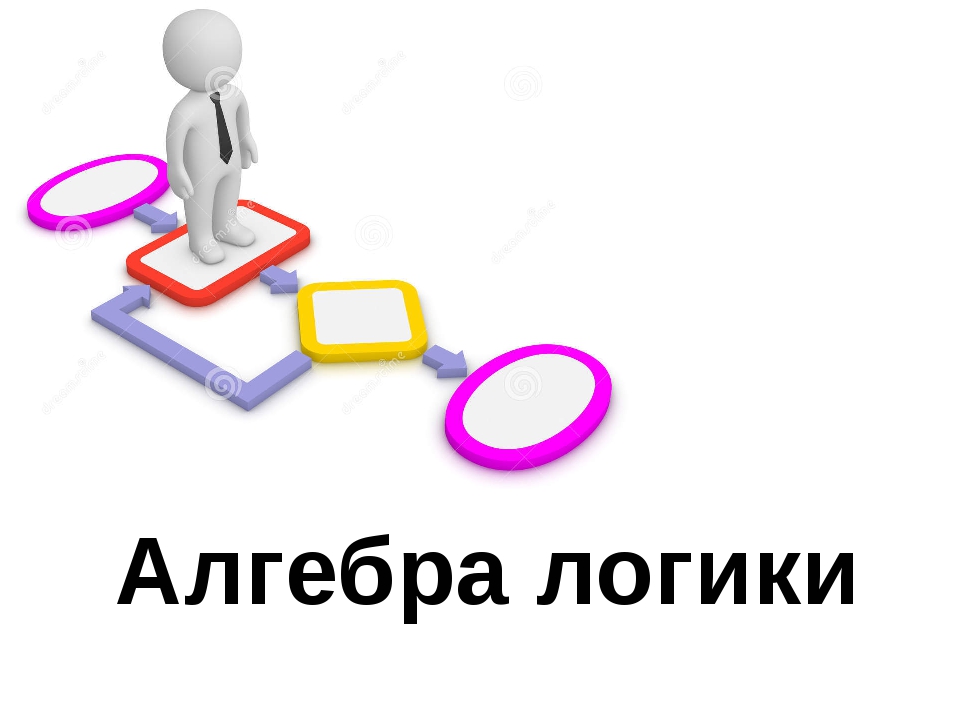 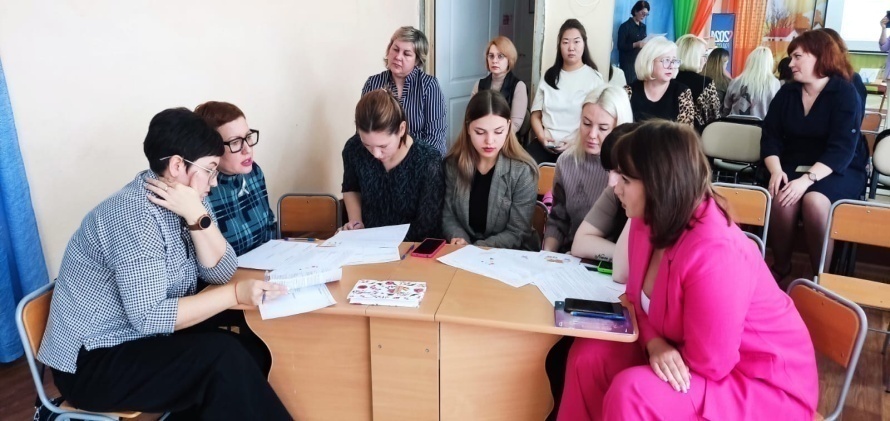 Основные цели математического развития детей дошкольного возраста:
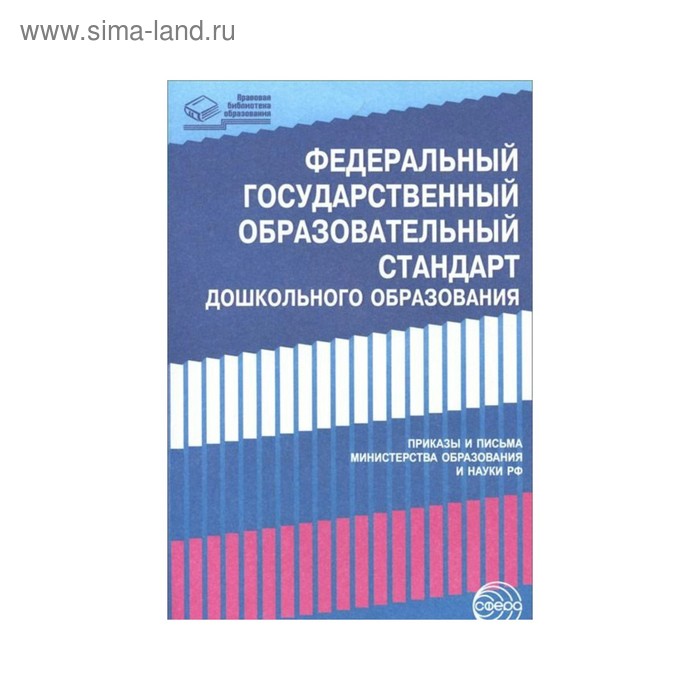 2) Овладение детьми математическими способами познания действительности: счет, измерение, простейшие вычисления;
1) Развитие у детей логических способов познания математических свойств и отношений (анализ, абстрагирование, отрицание, сравнение, обобщение, классификация, сериация);
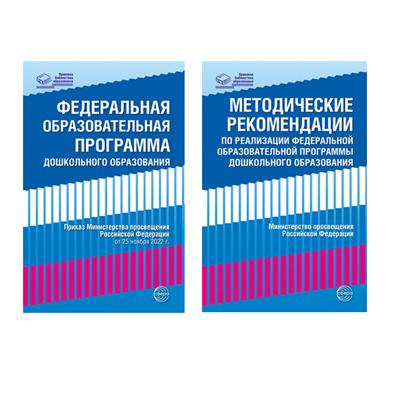 3)Развитие интеллектуально-творческих проявлений детей: находчивости, смекалки, догадки, сообразительности, стремления к поиску нестандартных решений задач;
4)Освоение детьми экспериментально-исследовательских способов познания математического содержания (воссоздание, экспериментирование, моделирование, трансформация).
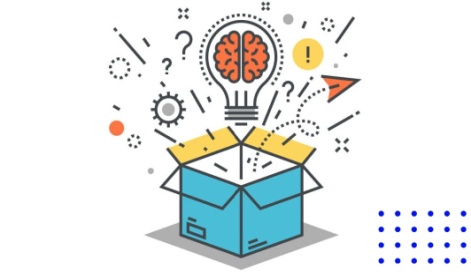 Понятийный аппарат:
Ло́гика (от греч. λογική — наука о законах и операциях правильного мышления, «способность к рассуждению». Это  умение анализировать информацию, синтезировать, обобщать данные и т. п.
Математика — это наука, изучающая числа, количественные  отношения и пространственные формы.
Логико - математическое развитие дошкольников – это позитивные изменения в познавательной сфере личности, которые происходят в результате освоения математических представлений и связанных с ними логических операций: сравнение, обобщение, анализ, синтез, сериация, абстрагирование, классификация, аналогия, систематизация.
Обобщение – фиксируется как выделение и фиксация общего признака двух или более объектов.
Сравнение - включает в себя формирование умений сравнивать группы предметов по количеству.
Синтез - это соединение различных элементов (признаков, свойств) в единое целое.
Абстрагирование - это выделение существенных свойств и связей предмета и отвлечение 
от других, несущественных.
Классификация - распределение элементов множества по классам, согласно наиболее 
существенным признакам.
Аналогия – это прием предполагает составление детьми похожих примеров на определённые 
действия, группировку.
Систематизация -  это закрепление и упорядочивание математических знаний, приобретённых 
ранее.
Проблемно – игровая технология
Цель использования проблемно-игровых технологий  – развитие у детей познавательной активности, интеллектуально-творческих способностей.
Характерные черты технологии:
¾ ребенок не ограничен в поиске практических действий, экспериментировании, общении для разрешения ошибок и противоречии;
¾ обычно исключается показ и подробное объяснение;
¾ ребенок самостоятельно находит способ достижения цели или осваивает его;
¾ ребенок естественно принимает помощь со стороны взрослого (частичную подсказку, участие в выполнении и уточнении действий, речевых способов оценки  и др.);
¾ взрослый создает мотивацию и подбирает интересные для ребенка игры, упражнения, развивающие смекалку и сообразительность.
.
Проблемно – игровая технология
Проблемные 
ситуации
Творческие
 задачи
Логико-математические
 и сюжетные игры 
(занятия)
Экспериментирование
 и исследовательская 
деятельность
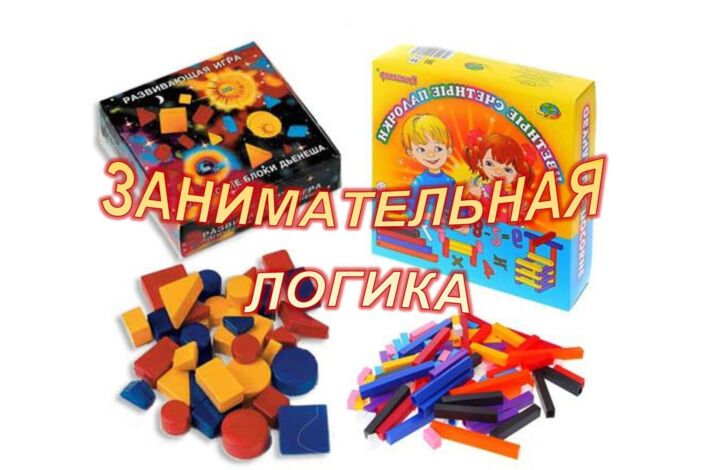 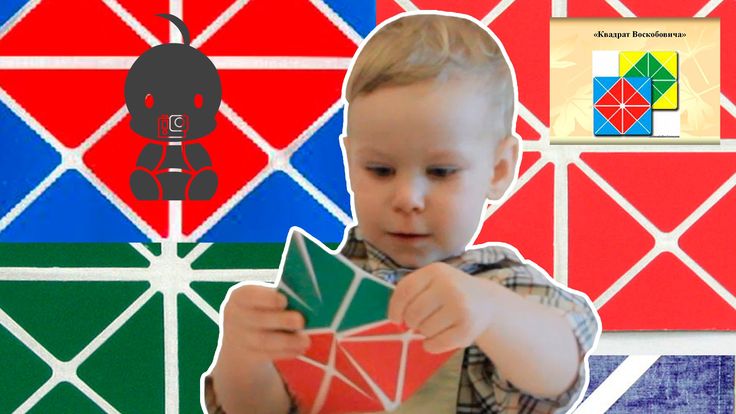 Логико-математические и сюжетные игры (занятия)
¾ игры на  выявление и абстрагирование свойств предметов;
¾ игры на освоение детьми сравнения, классификации, абстрагирования и обобщения;
¾ игры на овладение логическими действиями и мыслительными операциями.
настольно – печатные: «Сосчитай», «Найди и назови», «Цвет и форма»,  «Прозрачный квадрат», «Логический поезд» и др.
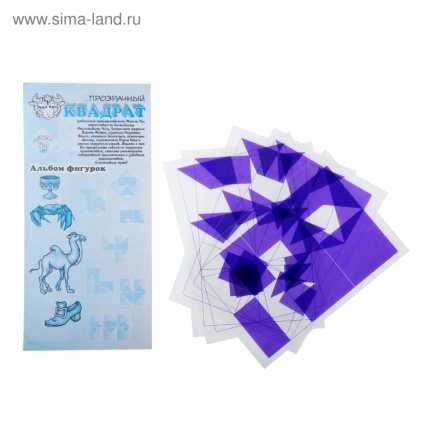 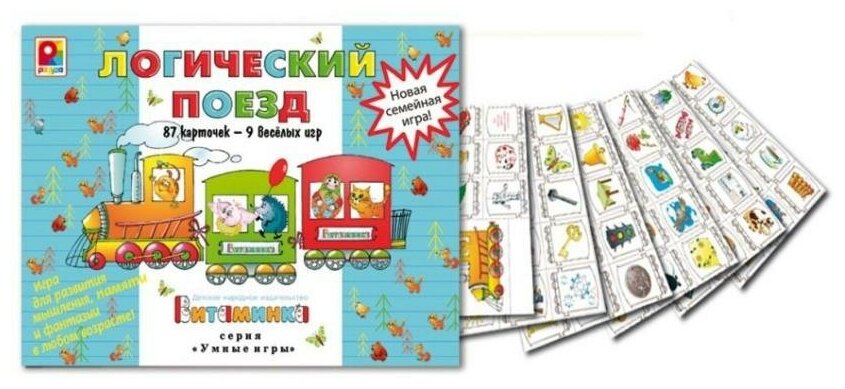 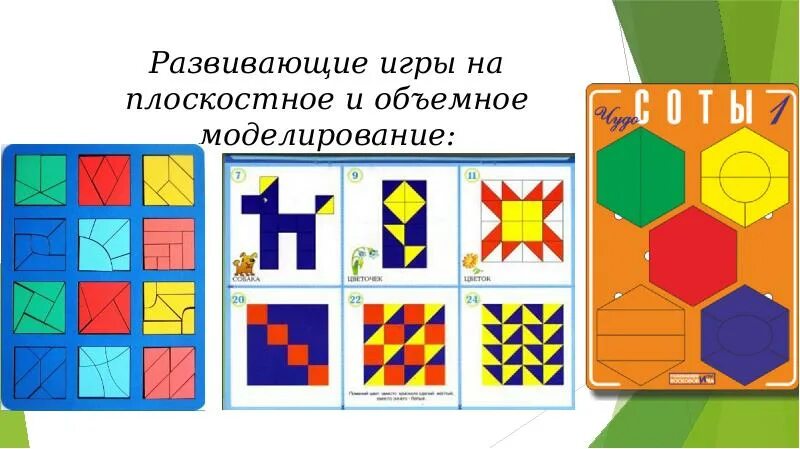 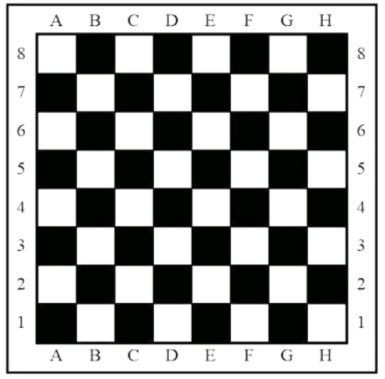 Игры на составление целого из частей: 
«Сложи квадрат», «Шахматная доска» и др.
Игры – забавы: лабиринты, 
перестановки 
(«Ханойская башня», 
«Упрямый осел», 
«Козлы и бараны» и др.
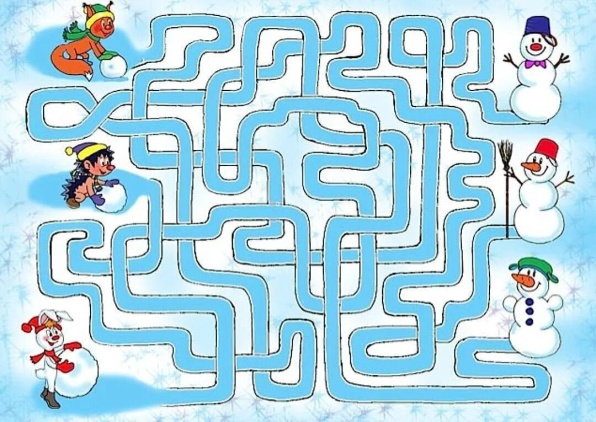 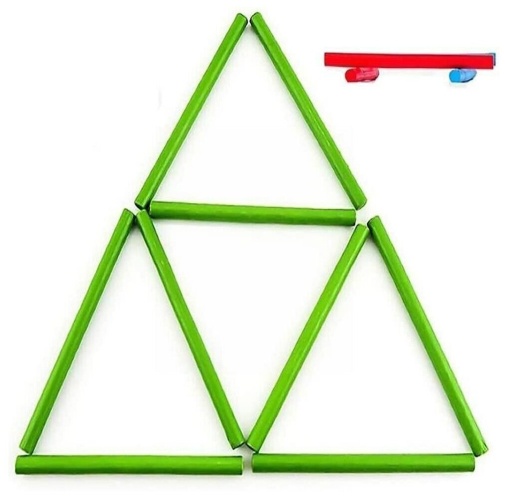 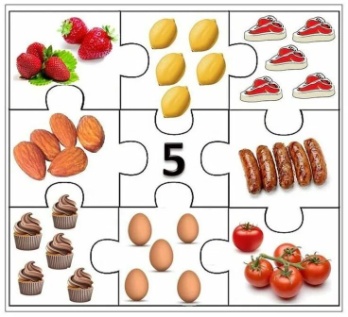 Головоломки: пазлы, мозаики, 
головоломки с палочками и др.
.
Игры на объемное моделирование:  «Кубики для всех», «Шар», «Тетрис», «Змейка», «Геометрический конструктор» и др.







Игры на плоскостное моделирование: 
«Тетрис», «Колумбово яйцо» , «Соты» и др.
игры из серии «Форма и цвет», «Сложи узор», 
«Уникуб», «Цветное панно», 
«Разноцветные квадраты», 
«Треугольное домино», 
«Чтобы цвет не повторялся» и др.
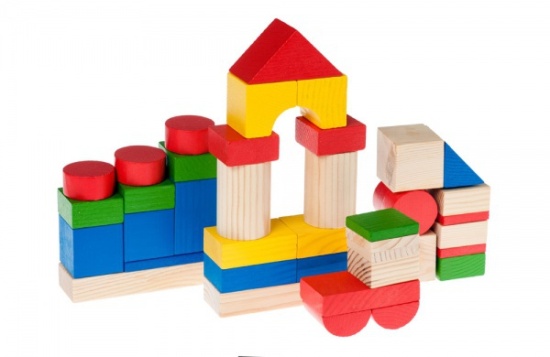 .
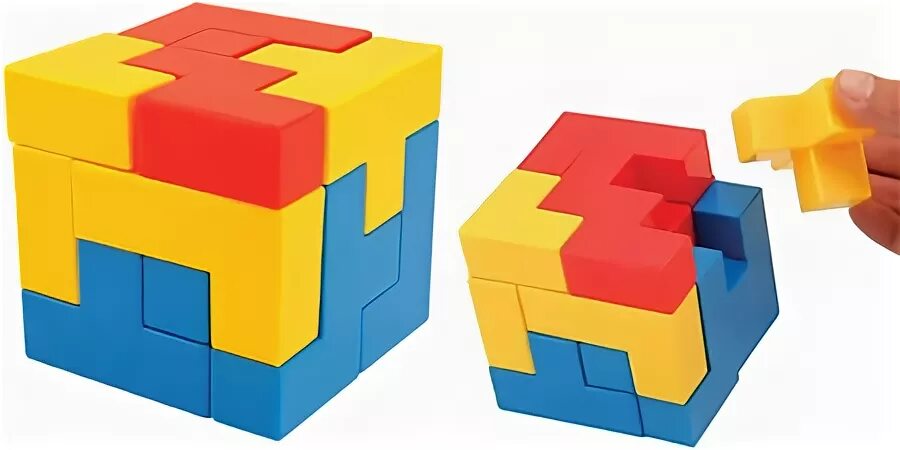 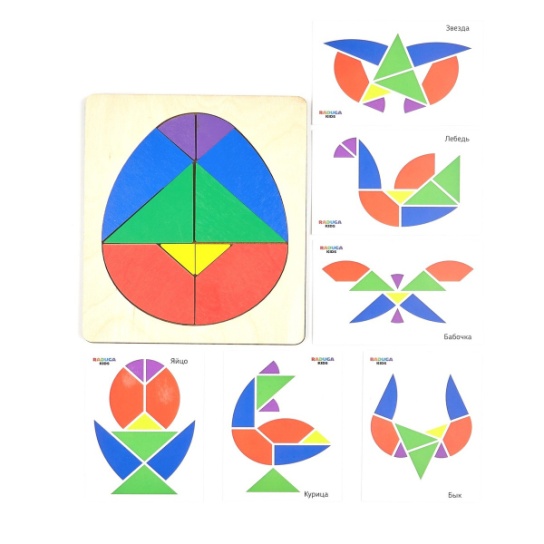 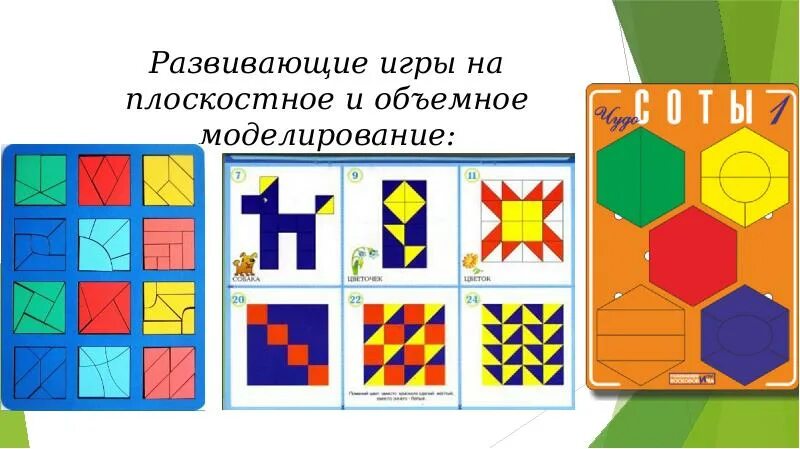 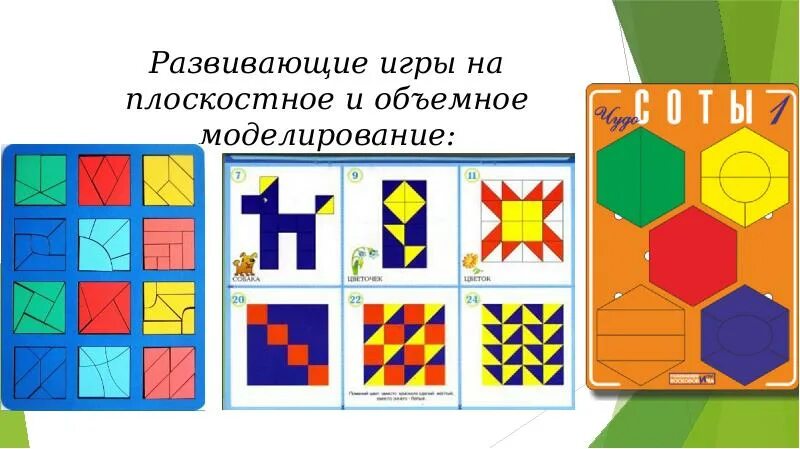 Логико-математические сюжетные игры – это игры, в которых дети учатся выявлять и абстрагировать свойства, осваивают операции сравнения, классификации, обобщения. 
          Играя в сюжетные игры дети познают свойства и отношения предметов по форме, размеру, массе, расположению в пространстве, познают цифры и числа. 
Например: 
«Кто где живет?», 
«Как звери готовились к Новому году», 
«Навестим кота Леопольда» и др.
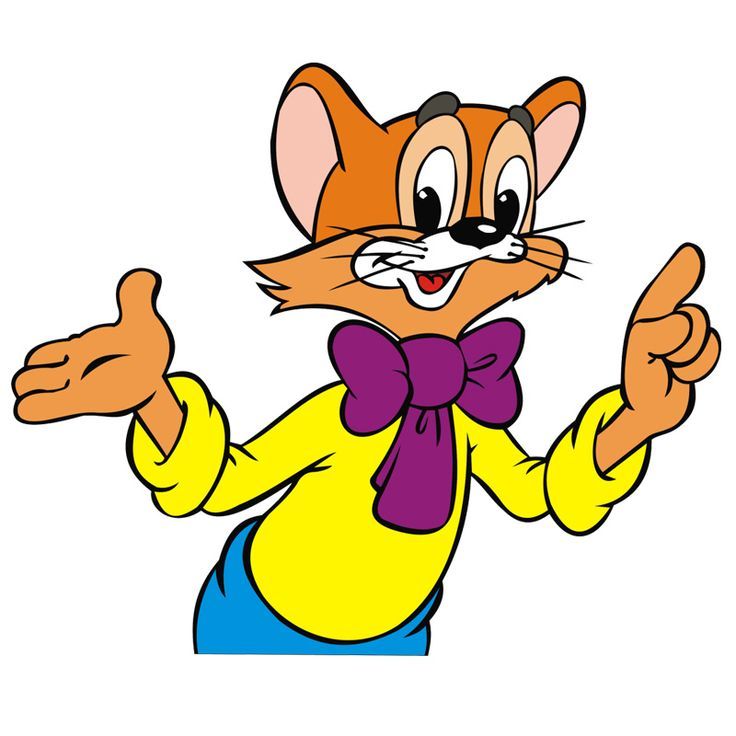 Экспериментирование и исследовательская деятельность
Этапы руководства: 
      1 этап: Совместная деятельность с педагогом: уточнение представлений детей о свойствах и качествах материалов, мотивирование, создание проблемной ситуации, постановка цели, определение этапов исследования, выдвижение предположений о результатах, их обоснование, проведение эксперимента, фиксация результатов, их обсуждение.
     2 этап:  Самостоятельное экспериментирование: беседы, спец. игры и упражнения, практическая деятельность. Педагог с помощью схем показывает проблему, дети предлагают пути ее решения, отбирают необходимые материалы, фиксируют результаты.
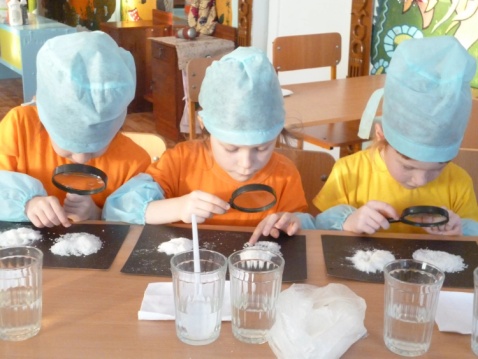 .
Проблемные ситуации
Структурными компонентами проблемной ситуации являются:
       1. проблемные вопросы (сколькими способами 
можно разрезать квадрат на 4 части); занимательные вопросы 
(У стола 4 угла. Сколько будет у стола углов, если 1 отпилить? 
Сколько месяцев в году содержит 30 дней);
        2.занимательные задачи: (сколько концов у 3 палок? 
А у 3 с половиной? Коля поспорил, что определит, какой счет 
в игре футбольных команд «Спартак» и «Домино» 
перед началом матча, и выиграл спор. Какой был счет?
        3. задачи – шутки: (Выше какого забора ты можешь 
прыгнуть? Яйцо пролетело три метра и не разбилось. Почему?).
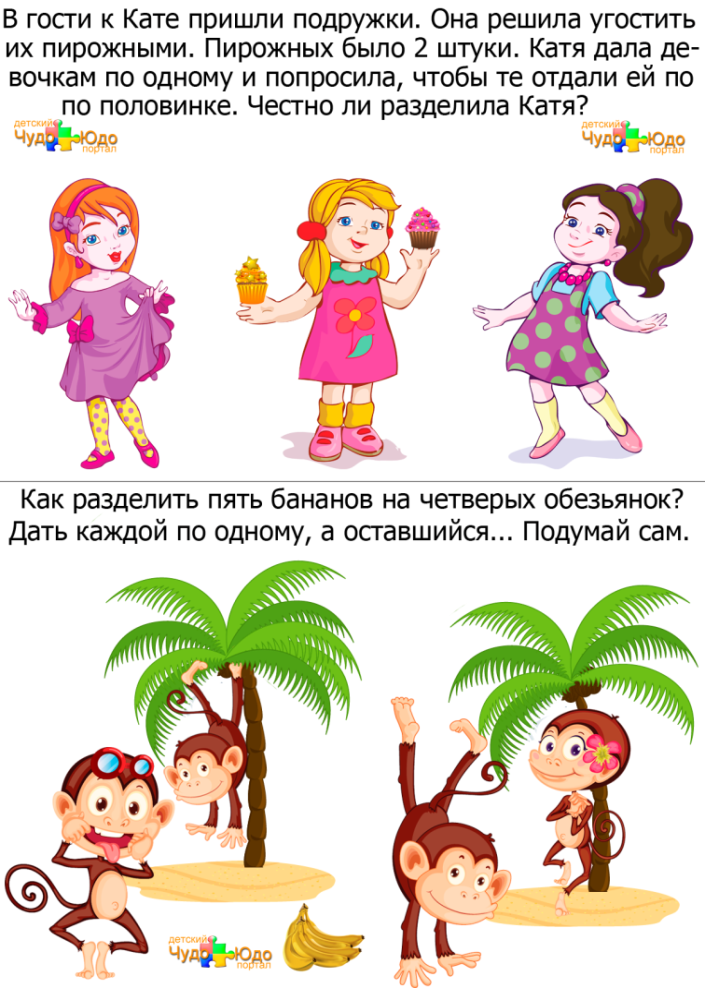 Проблемные ситуации являются частью технологий: 
ТРИЗ, Эвристической технологии
Творческие задачи
Особое место в проблемно-игровой технологии развития ребенка отводится творческим задачам
.
Они направлены: на развитие смекалки, сообразительности, воображения, творческого мышления как важного компонента творческих способностей. 
Примеры творческих задач:
        - «Как нарисовать солнце, если наш карандаш умеет рисовать только квадраты?» может быть решена через осознание структуры геометрических фигур: чем больше углов, тем больше фигура похожа на круг (можно предложить решать ее практическим способом: множество квадратов накладывать друг на друга, моделируя солнце, или же выстраивать из них замкнутую в круг линию.
         - «Что надо сделать, чтобы сапоги не скользили в гололед?» заставляет детей задуматься о причине скольжения, а также о том, какие свойства (сапога, льда) и как нужно изменить, чтобы найти правильный ответ.
.
Целевые ориентиры по формированию элементарных математических представлений:

¾ Ориентируется в количественных, пространственных и временных отношениях окружающей действительности;
¾ Считает, вычисляет, измеряет, моделирует;
¾ Владеет математической терминологией;
¾ Развиты познавательные интересы и способности, логическое мышление.
Спасибо за внимание!